Tips for SuccessfulParent-Teacher Conferences
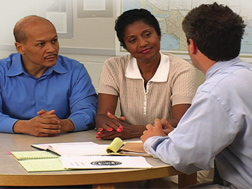 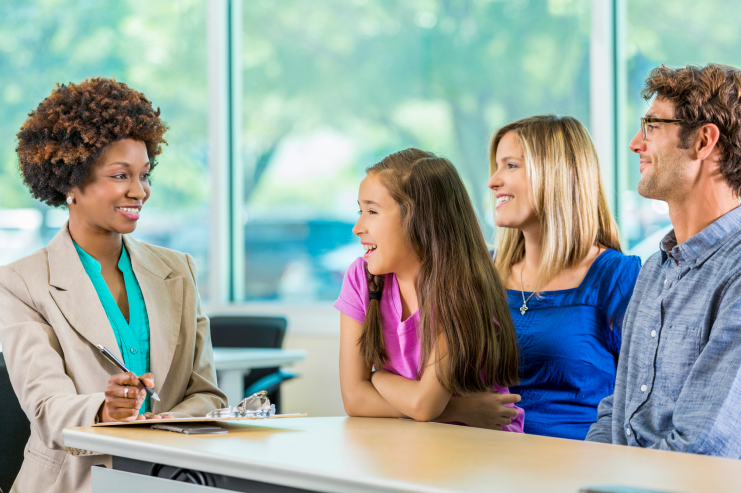 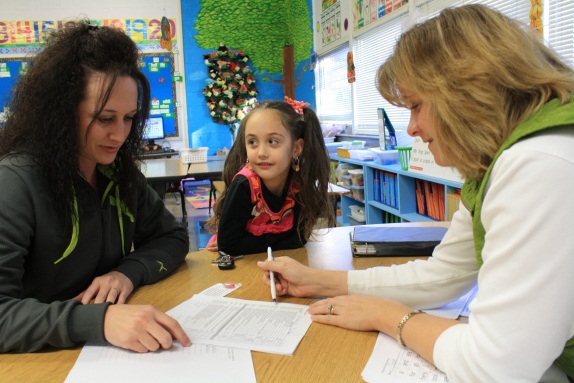 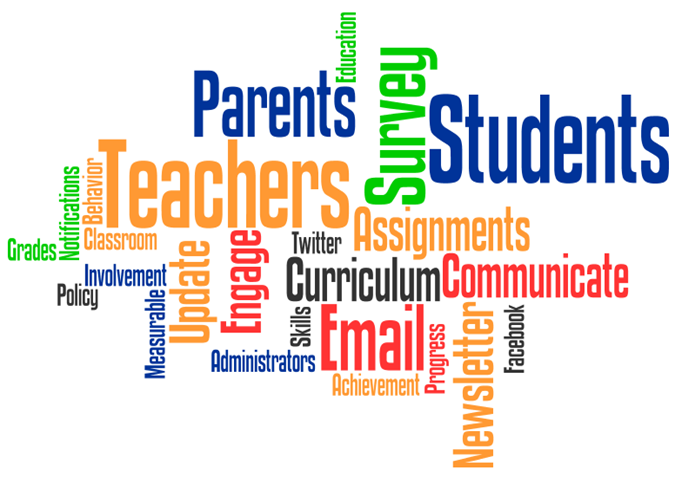 [Speaker Notes: High school is the time when parents often feel their presence at parent-teacher conferences isn’t needed or valued, but high school is when grades start to count for college, career, and beyond. It’s important for you to continue to stay involved and engaged. As the school work gets more challenging, these meetings can be intimidating and overwhelming for parents. Try to remember that building a relationship through face-to-face meetings is an opportunity for both you and the teacher to partner to understand and support your child and his academic and social development.]
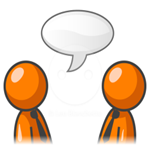 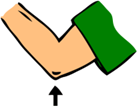 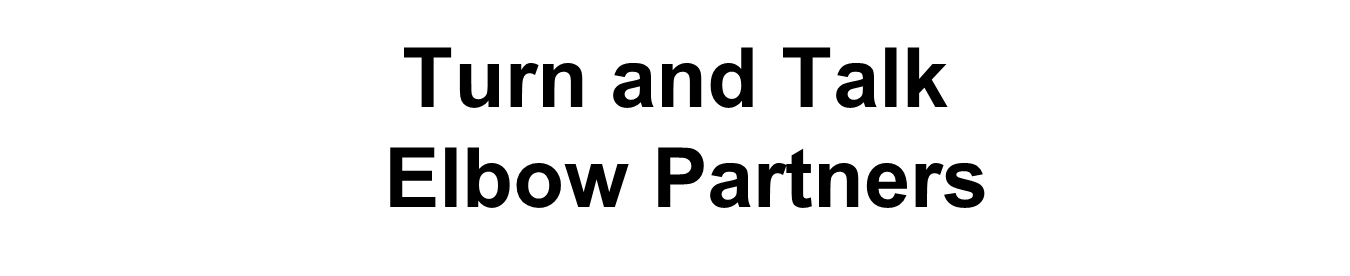 What do you ask when you go to Parent-Teacher conference?
3
A Parent-Teacher Conference Is….
A Parent-Teacher Conference is a time 
for parents/guardians and teachers to share information, solve problems, and form relationships 
that will help students succeed.
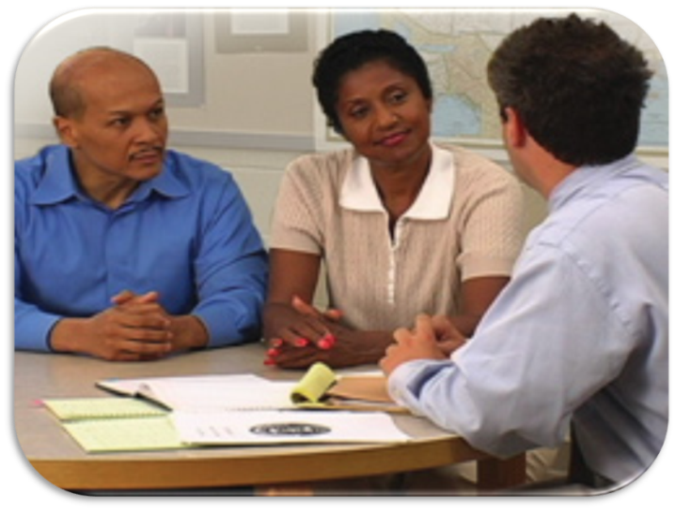 [Speaker Notes: Parent-teacher conference is a time for parents/guardians and teachers to share information, solve problems and form relationships that will help students succeed]
Top ReasonsWhy Parent-Teacher Communication is Beneficial:
Increases trust between schools and families
Encourages higher and realistic parental expectations
Serves as the first step to other types of parent involvement to follow
Leads to a higher degree of parents’ commitment to helping their students improve
Puts everyone on the “same page”
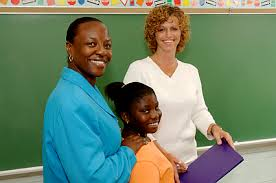 [Speaker Notes: You know more about your child than anyone at school.
Your child ’s teacher (or teachers) needs to hear from you. And you need to hear from the teacher(s).
Talking with the teacher about your child will help pave the way for your child to do well in class 
It will help you understand what is being taught in the classroom. 
Conferences for students taking multiple classes (at the middle/high school level, where they may be in the gym or cafeteria) may be shorter. 
Conferences often are the beginning of an ongoing conversation about your student. 
Classroom conferences are usually 15 to 30 minutes.
If you run out of time, you can always request and schedule a follow-up meeting.]
Types of Parent/Teacher Communication
Expressed communication involves one-way or two-way exchange
One-way communication
Two-way communication
Telephone Calls
Home Visit
Parent Teacher Conference 
Open Houses 
School Based Community Activity
Letters/ Newsletters
Report Cards 
Communication Books 
Announcements 
School Web Site
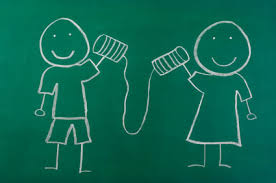 Communicating with Your Child’s Teacher
Partnering with the teacher can give you a better understanding of your child.
[Speaker Notes: You share a common goal: 
“Providing the best educational experience for your child.”
You know your child best. 
But partnering with the teacher can give you an even better understanding of your child. 
It gives you the chance to share with the teacher the concerns you may have or things you are seeing at home that she’s not seeing in the classroom.]
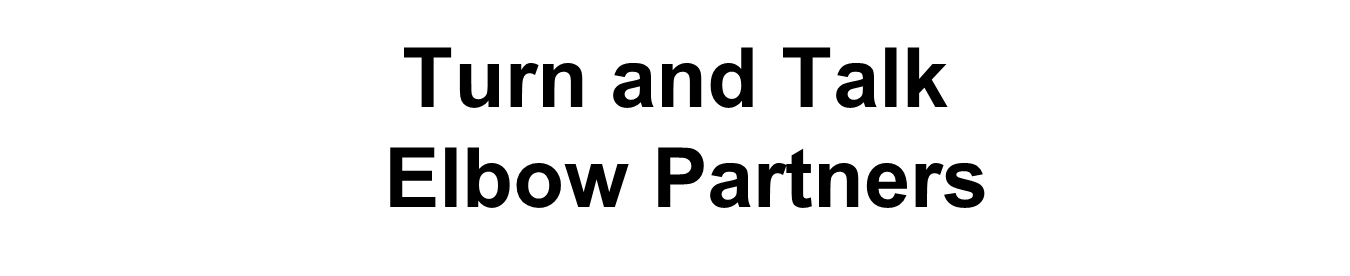 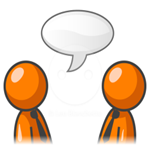 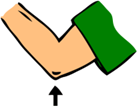 How do you build a positive relationship with your child’s teacher?
8
5 Topic AreasParent-Teacher Communication centers around :
Academic Performance
Classroom Behavior
Child's Academic and Social Preparation for School
Communication between Peer Relationship
Health Related Issues
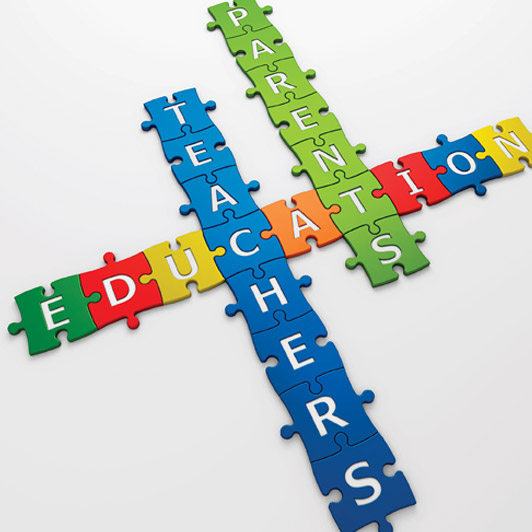 (Mazer and Thompson)
[Speaker Notes: (Mazer and Thompson)]
How to request a parent-teacher conference
First schedule the parent-teacher conference with your child's teacher(s) or a school counselor ( MS & HS).
You may request a conference with a particular teacher or everyone.
If necessary make sure you ask for an interpreter.
If English is not your first language, have someone contact the school before the parent teacher conference and request an interpreter to assist you during the meeting.
you can request an interpreter yourself by calling  919-852-3303
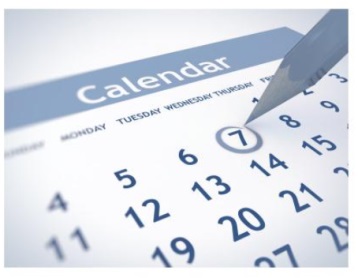 [Speaker Notes: Elementary School – Teachers will contact parents to schedule conferences at specific times during the year (at least twice)]
Before the conference
Talk with your child 
Check progress reports, report cards and works your child has brought home.
Think of questions you want to ask the teacher. (See the checklist for possible questions, and add your own.)
Write down information about your child such as a family death, divorce, changed finances, illness or a new home. 
All adults with a role in a child’s education- mother, father, grandparent, guardian are encouraged to attend the conference.
Have a talk with  one who can not attend the conference
If you can’t make the scheduled appointment, arrange another time with your child’s teacher.
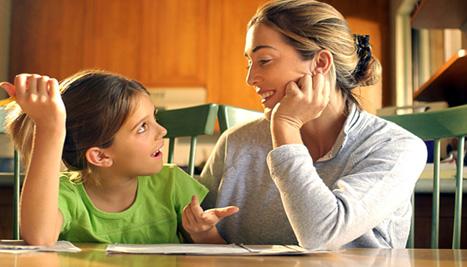 [Speaker Notes: Before the Conference
Schedule an appointment—A parent-teacher conference is not the only time when parents and teachers should make contact. Parents may want to schedule a special meeting with their child's teacher for a variety of reasons. If you need to set up an appointment with the teacher, make a phone call or write a quick note to the teacher, and let him or her know if you have particular issues you would like to discuss.

If you are a working parent and it is difficult for you to meet during regular hours, make this clear to the teacher and try to set up a time to meet that is good for both of you.

Talk to your child—Find out which subjects your child likes the best and the least. Ask why. Also, ask if there is anything your child would like you to talk about with the teacher. Help the child understand that you and the teacher are meeting to help him or her. If your child is in middle or high school, you may want to include him or her in the conference.

Gather input from others—If your spouse, another care-giving adult, or someone with pertinent information or insight (doctor, counselor, other guardian) can't attend the conference, ask for that person's concerns and questions before the conference.

Make a list—Before you go to the meeting, make a list of topics to discuss with the teacher. Along with questions about academics and behavior, you may want to talk to the teacher about the child's home life, personality, concerns, habits and hobbies, and other topics that may help the teacher in working with the child (e.g., religious holidays, music lessons, part-time jobs, a sick relative).]
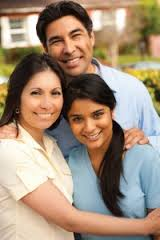 Questions to ask  your child before the conference:
What do you like best about school?  Tell me why you like this part of school best.
What do you like least about school? Why is this your least favorite part of school?
What subject is your best?  What makes it your best subject?
What subject is the most challenging for you? Why do you think this subject is challenging?
Who are your friends in school? Are you having difficulties in school? Why do you feel this way?
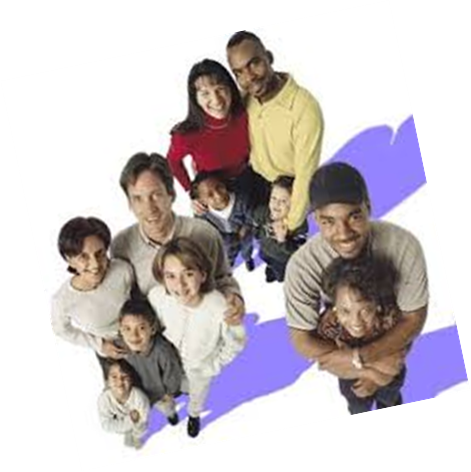 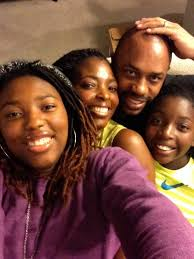 [Speaker Notes: Speak with your child before the conference. Ask:
What do you like best about school? Why?
What do you like least about school? Why?
What subject is your best?  Why?
What subject is the most challenging for you? Why?
Who are your friends in school? Why?
Are you having difficulties in school? Why?
Speak with others about  your child to see if they have questions or concerns

Questions to Ask During Parent Teacher Conferences:
1. How do you best prefer to communicate with me? (Email? Phone? Text? Notes?)
2. What do you see as my child’s strengths?
3. What do you think are the academic challenges for my child?
4. What would you do if my child were struggling academically with something?
5. How is my child doing socially?
6. How do you support kids in their social development? For example, how do you address challenges that happen at recess?
7. Is my child on grade level for reading? What about math, science and writing?
8. How does the school handle standardized testing and prep for those tests?
9. Can we talk more about your homework policy and how my child is doing with homework?
10. What can I do at home to support what you’re doing in the classroom?]
Questions for the teacher
How is my child doing? Is my child working up to his/her potential?  
        Is this class appropriate for my child’s ability level?
Does my child pay attention in class?
Does my child ask questions, volunteer answers, and participate in discussion?
Is my child’s homework completed thoroughly and accurately?
Can you show me some of my child’s work?
Is my child in class every day? Does he/she come to class on time?
Is my child respectful and courteous?
What is are your expectations of my child?
What is the best way to stay in touch about my child’s progress through the year?
Do you have any advice or suggestions for me or for my child?

* More questions for Teachers (see Handouts)
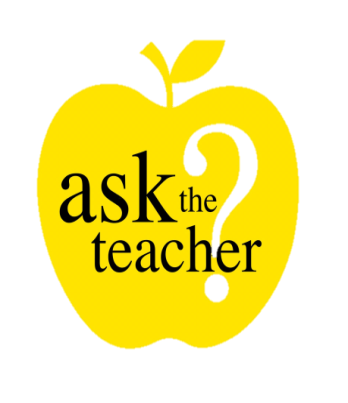 Tips on how to prepare for a Parent Teacher Conference (K-5)
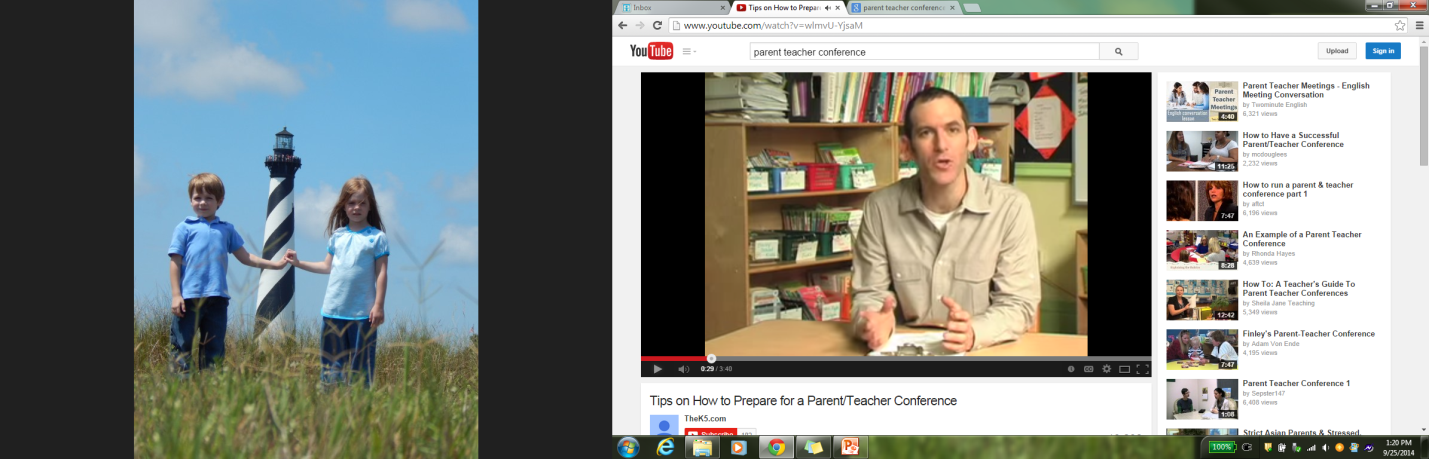 [Speaker Notes: The screen photo is hyperlink. Please click on the photo.(3:38 mins)
http://www.youtube.com/watch?v=wlmvU-YjsaM]
On the day of Conference
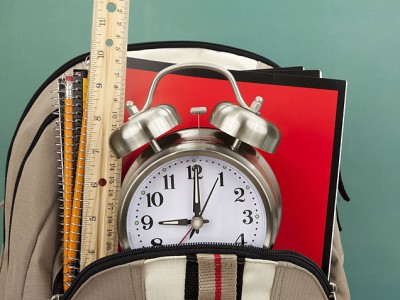 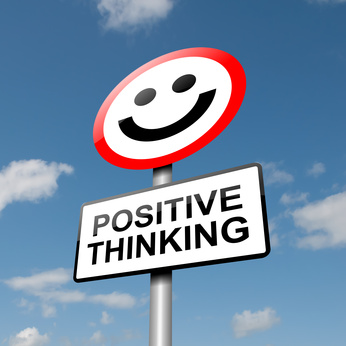 Be there on time!    
Enter confidently and shake hands with the teacher, giving your name and your child's name.
Start  with a positive comment. 
Be open-minded to suggestions from the teacher be attentive to what a teacher is saying.
Make note of any important information that the teacher is giving you.
Give any information about your child’s life at home.
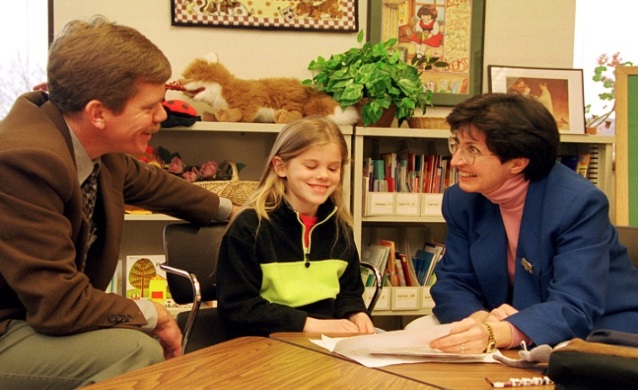 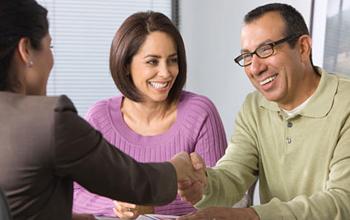 [Speaker Notes: Be there on time!    You should respect the teacher and others that are helping you. 
  If you have a problem with transportation or you will not attend the conference because of an emergency, try to call the     teacher and let then know.  Remember,  time is gold and you should respect the teacher and others that are helping you. 

Enter confidently and shake hands with the teacher, giving your name and your child's name.

Start the conference with a positive comment  about the classroom.

Show that you are interested in what the teacher has to say.  It will give the teacher an idea of how important your child’s education  is to you.

 Be there on time!    
Enter confidently and shake hands with the                                     teacher, giving your name and your child's name.
Start the conference with a positive comment                              and be attentive to what a teacher is saying
Be open-minded to suggestions from the teacher and keep your emotions under control.
Make note of any important information that the teacher is giving you.
Give any information about your child’s life at home.
Don’t be afraid to ask when you don’t understand educational terminology.  Teachers may believe that parents are familiar with
During the Conference
Establish rapport —As an icebreaker, take notice of something that reflects well upon the teacher. For example, thank the teacher for having made thoughtful notes on your child's homework or for the special attention in helping your child learn to multiply.
Ask questions —Questions you ask during the conference can help you express your hopes for the student's success in class and for the teacher. It's a good idea to ask the important questions first, in case time runs out. The teacher's answers should help you both work together to help your child.
If your child receives special services (e.g., gifted and talented programs, speech or occupational therapy), be sure to ask about the frequency of services and your child's progress.
Addressing problems —Parent-teacher conferences are a good time to discuss any difficulties (either academic or behavioral) a child might be having at school. When problems arise, parents will want to:
Avoid angry or apologetic reactions. Instead, ask for examples. 
Ask what is being done about the problem and what strategies seem to help at school. 
Develop an action plan that may include steps that parents can take at home and steps the teacher will take when the problem comes up at school. 
Schedule a follow-up conference and decide on the best way to stay in touch (phone, e-mail, or letters sent to the home).
Develop an action plan —If the student needs help with a behavioral or an academic issue, you and the teacher should agree on specific plans—that you both will work on—to help your child do better. Be sure you understand what the teacher suggests. If it's not clear, ask him or her to explain. Set up a way to check on your child's progress. You and the teacher can decide how best to stay in touch, such as through phone calls, notes, or additional meetings.
Ending the conference —End the conference by reviewing what you discussed and restating your action plan. This is also a good time to set up your next meeting.]
If needed, mention….
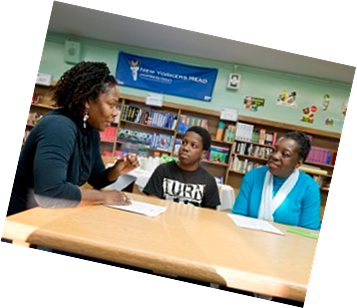 Any big changes in the family 
a new home, new people in the home, death or divorce.
Medical conditions that affect my child
 What has helped my child learn successfully in the past
How my child learns best.
What my child enjoys about school and the classroom
What  is most challenging subject/ activity for my child in this class
Others..
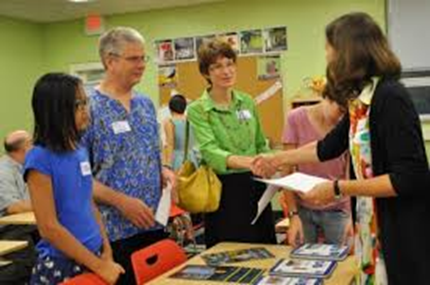 On the Day of Conference (Continued…)
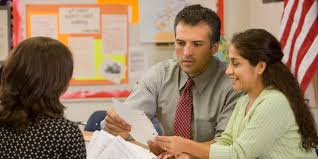 Ask the teacher 
what your child should know by the end of the school year.
how you can support your child’s learning at home.
Don’t be afraid to ask when you don’t understand educational terminology.   
If you don’t understand something, ask the teacher to explain.
If you don’t ask, the teacher will assume that you know.
Find out the best way (notes, phone calls, e-mail) and the best time to communicate with the teacher. 
Exchange contact information with the teacher.
Ask to schedule a follow-up meeting, if necessary.
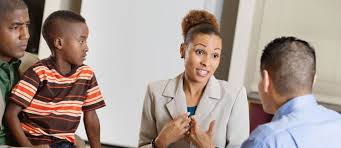 [Speaker Notes: During the Conference
Establish rapport —As an icebreaker, take notice of something that reflects well upon the teacher. For example, thank the teacher for having made thoughtful notes on your child's homework or for the special attention in helping your child learn to multiply.
Ask questions —Questions you ask during the conference can help you express your hopes for the student's success in class and for the teacher. It's a good idea to ask the important questions first, in case time runs out. The teacher's answers should help you both work together to help your child.
If your child receives special services (e.g., gifted and talented programs, speech or occupational therapy), be sure to ask about the frequency of services and your child's progress.
Addressing problems —Parent-teacher conferences are a good time to discuss any difficulties (either academic or behavioral) a child might be having at school. When problems arise, parents will want to:
Avoid angry or apologetic reactions. Instead, ask for examples. 
Ask what is being done about the problem and what strategies seem to help at school. 
Develop an action plan that may include steps that parents can take at home and steps the teacher will take when the problem comes up at school. 
Schedule a follow-up conference and decide on the best way to stay in touch (phone, e-mail, or letters sent to the home).
Develop an action plan —If the student needs help with a behavioral or an academic issue, you and the teacher should agree on specific plans—that you both will work on—to help your child do better. Be sure you understand what the teacher suggests. If it's not clear, ask him or her to explain. Set up a way to check on your child's progress. You and the teacher can decide how best to stay in touch, such as through phone calls, notes, or additional meetings.
Ending the conference —End the conference by reviewing what you discussed and restating your action plan. This is also a good time to set up your next meeting.]
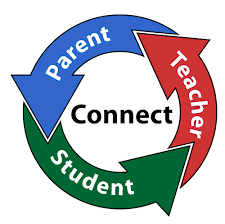 After the conference
Discuss with your child what the teacher told you, especially the positive comments.
Talk about goals and make a plan to reach them together.
If you are the parent of a young child, check your child’s backpack daily  for materials sent home from school. Read all of it. 
Talk with your child every day about school.
Send the teacher a thank-you note when something good happens in the classroom.
Contact the teacher whenever you have questions. 
If your child is not doing well, set up a regular schedule with the teacher to monitor progress.
[Speaker Notes: Make your requests in writing,(they do not have to be typed), even if you have also spoken directly to school personnel. 
Keep copies of everything you get or send to the school.
if possible, send important letters to the school “Return Receipt Requested.”
If you hand-deliver materials, make note of the date and time, and the person who received it. 
Don’t rely on phone calls or casual conversations. 
Keep a record of the conversation: date, time, name and position of the school personnel and any decisions reached. 
Whenever possible, ask for written confirmation of what is promised to you. 
Organize your records.: A notebook or binder is helpful.]
How to Be a Good Advocate for Your Child
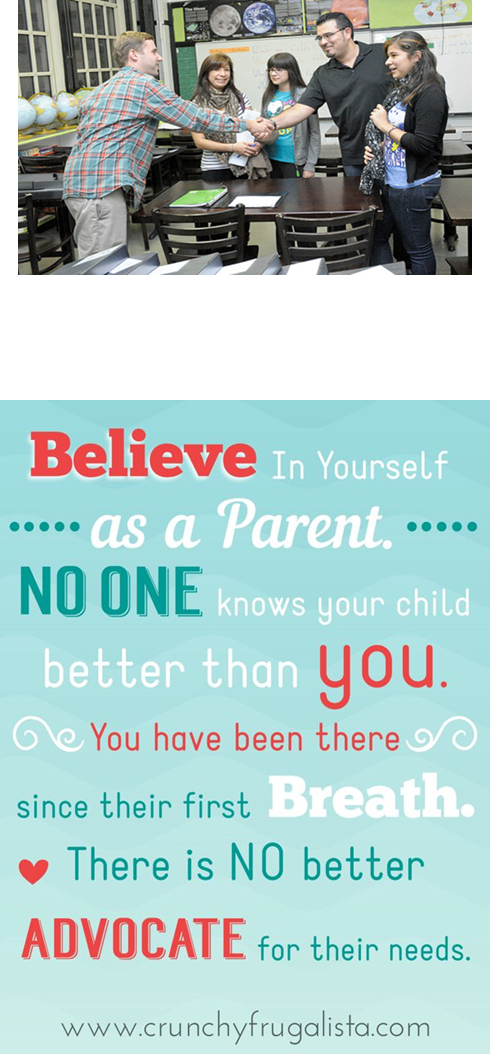 To Be a Good Advocate for Your Child You Need to …
Get Involved, Be Informed
Be Prepared:
Bring materials  or someone that will help you get your point across: 
List questions that you want answered to keep  your focus during the meeting. 
Use Meeting time effectively
Be polite and courteous at all meetings. 
Ask questions  and take notes
End meetings with a plan of action or “next steps.”  
Set deadlines
Keep Records
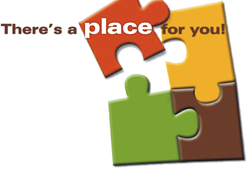 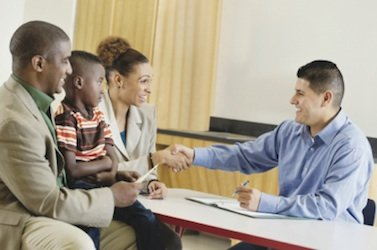 [Speaker Notes: Get Involved/Be Informed
Know the facts of your child’s situation, including her strengths and weaknesses and the views of those who work first-hand with your child in school. 
If your child has a disability, know how it affects your child in school.
Know your rights and legal procedures. 
Make sure that you have all the details. 
Know your school. 
Get to know teachers, therapists, and other personnel. 
Build positive relationships and contribute to the school environment. 
Know who the decision-makers are and what motivates them. 
Stay informed about what’s happening in your school and school district. 

Be Prepared
 
Decide what you think the school /district could do to solve the problems you’ve identified;
 if you can figure out what should be done there’s a much better chance of a successful outcome.
What kind of meeting is being scheduled? Is it an IEP meeting? A mediation session? 
If you’re not sure, call the school to find out.
Ask what will be discussed.
 Identify any requirements that relate to the meeting, such as what kind of notice you must receive, what staff must participate, and any time deadlines that apply. 
Find out about the real story; do not rely on gossip or hearsay. 
Decide what you want to accomplish. Prioritize. Be selective.
 It may help to bring a checklist and to agree with the school concerning the agenda or topics to be                                                                      discussed before you go. 
Bring materials that will help you get your point across: 
evaluations, report cards, evidence of your child’s performance, records, copies of the law or guidebooks, private evaluations. 
Bring someone to help you at the meeting. 
If you can’t locate an advocate, bring a friend or neighbor or a member of your church or synagogue. 
If necessary, bring others who have worked with your child who may help the school see the problem differently 
 a psychologist or therapist, or a community leader who works with your child. 
List questions that you want answered to keep  your focus during the meeting. 

Use Meeting time effectively
Be polite and courteous at all meetings. 
Be on time and respect reasonable time limits.
Acknowledge when good things have happened and special efforts have been made. 
Sit across from decision-makers. 
Keep eye contact. 
Take notes
or have a friend take notes while you listen. 
Say what you want in your own words:
    Be clear, concise. 
Ask questions! 
And make sure you get answers.  
Take the time to make good decisions: 
Repeat what they say to make sure you understand.
Don’t feel pressured to discuss something if the school did not prepare you, or to make a decision immediately if you need a day to think about it. 
Take breaks when needed to cool off, consult, or cry. 
End meetings with a plan of action or “next steps.” 
Set deadlines. 
Get a summary of what was agreed to and who was present. 

Keep Records
Make your requests in writing,(they do not have to be typed), even if you have also spoken directly to school personnel. 
Keep copies of everything you get or send to the school.
if possible, send important letters to the school “Return Receipt Requested.”
If you hand-deliver materials, make note of the date and time, and the person who received it. 
Don’t rely on phone calls or casual conversations. 
Keep a record of the conversation: date, time, name and position of the school personnel and any decisions reached. 
Whenever possible, ask for written confirmation of what is promised to you. 
Organize your records. 
A notebook or binder is helpful. 
Follow Up
Keep track of deadlines. 
Communicate with personnel. 
Report on progress as well as problems. 
Be firm about timelines, but patient enough for the school/district to accomplish what it needs within those timelines.]
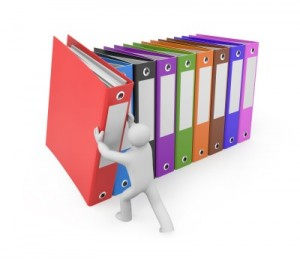 Keep Records
Make your requests in writing
Even if you have also spoken directly to school personnel. 
Keep copies of everything you get or send to the school.
if possible, send important letters to the school “Return Receipt Requested.”
If you hand-deliver materials, make note of the date and time, and the person who received it. 
Don’t rely on phone calls or casual conversations. 
Keep a record of the conversation: date, time, name and position of the school personnel and any decisions reached. 
Whenever possible, ask for written confirmation of what is promised to you. 
Organize your records.
[Speaker Notes: Keep the recprds

Make your requests in writing( it does not need to be typed), even if you have also spoken directly to school personnel. 
Keep copies of everything you get or send to the school.
if possible, send important letters to the school “Return Receipt Requested.”
If you hand-deliver materials, make note of the date and time, and the person who received it. 
Don’t rely on phone calls or casual conversations. 
Keep a record of the conversation: date, time, name and position of the school personnel and any decisions reached. 
Whenever possible, ask for written confirmation of what is promised to you. 
Organize your records. 
A notebook or binder is helpful.]
To Be a Good Advocate for Your Child You Need to …
Get Involved, Be Informed
Be Prepared
Use Meeting time effectively
Keep Records
Follow Up
Know the Procedure/Resources
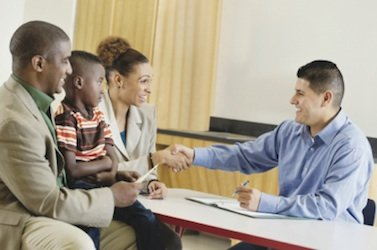 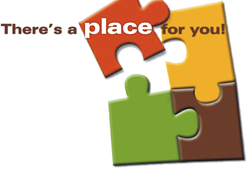 [Speaker Notes: Get Involved/Be Informed
Know the facts of your child’s situation, including her strengths and weaknesses and the views of those who work first-hand with your child in school. 
If your child has a disability, know how it affects your child in school.
Know your rights and legal procedures. 
Make sure that you have all the details. 
Know your school. 
Get to know teachers, therapists, and other personnel. 
Build positive relationships and contribute to the school environment. 
Know who the decision-makers are and what motivates them. 
Stay informed about what’s happening in your school and school district. 

Be Prepared
 
Decide what you think the school /district could do to solve the problems you’ve identified;
 if you can figure out what should be done there’s a much better chance of a successful outcome.
What kind of meeting is being scheduled? Is it an IEP meeting? A mediation session? 
If you’re not sure, call the school to find out.
Ask what will be discussed.
 Identify any requirements that relate to the meeting, such as what kind of notice you must receive, what staff must participate, and any time deadlines that apply. 
Find out about the real story; do not rely on gossip or hearsay. 
Decide what you want to accomplish. Prioritize. Be selective.
 It may help to bring a checklist and to agree with the school concerning the agenda or topics to be                                                                      discussed before you go. 
Bring materials that will help you get your point across: 
evaluations, report cards, evidence of your child’s performance, records, copies of the law or guidebooks, private evaluations. 
Bring someone to help you at the meeting. 
If you can’t locate an advocate, bring a friend or neighbor or a member of your church or synagogue. 
If necessary, bring others who have worked with your child who may help the school see the problem differently 
 a psychologist or therapist, or a community leader who works with your child. 
List questions that you want answered to keep  your focus during the meeting. 

Use Meeting time effectively
Be polite and courteous at all meetings. 
Be on time and respect reasonable time limits.
Acknowledge when good things have happened and special efforts have been made. 
Sit across from decision-makers. 
Keep eye contact. 
Take notes
or have a friend take notes while you listen. 
Say what you want in your own words:
    Be clear, concise. 
Ask questions! 
And make sure you get answers.  
Take the time to make good decisions: 
Repeat what they say to make sure you understand.
Don’t feel pressured to discuss something if the school did not prepare you, or to make a decision immediately if you need a day to think about it. 
Take breaks when needed to cool off, consult, or cry. 
End meetings with a plan of action or “next steps.” 
Set deadlines. 
Get a summary of what was agreed to and who was present. 

Keep Records
Make your requests in writing,(they do not have to be typed), even if you have also spoken directly to school personnel. 
Keep copies of everything you get or send to the school.
if possible, send important letters to the school “Return Receipt Requested.”
If you hand-deliver materials, make note of the date and time, and the person who received it. 
Don’t rely on phone calls or casual conversations. 
Keep a record of the conversation: date, time, name and position of the school personnel and any decisions reached. 
Whenever possible, ask for written confirmation of what is promised to you. 
Organize your records. 
A notebook or binder is helpful. 
Follow Up
Keep track of deadlines. 
Communicate with personnel. 
Report on progress as well as problems. 
Be firm about timelines, but patient enough for the school/district to accomplish what it needs within those timelines.]
Know the Process
If you are unsuccessful in resolving matters: 

Go up the “chain of command.”  
The teacher
School principal or principal’s designee
The superintendent’s Office, the superintendent’s designee(Area superintendent)
The school board.
[Speaker Notes: Report a Grievance or Issue
 
Grievance process
Our students have the best chance of success when schools and parents work together as a supportive team. We recognized that you are your child's strongest advocate. When there's a problem at school, we will work with you -- and if you're not satisfied with the outcome, you have options.
 
Where to turn
If you have a concern about a staff member or decision impacting your child, start with the supervisor closest to the situation.For example, if you have a concern about:
a teacher that you haven't been able to solve through a parent-teacher conference, 
talk to your principal.  
the area superintendent for your school.(If the principal does not respond to your satisfaction, you may contact)
 
Disciplinary actions
If the problem is related to student discipline, such as a suspension, you can find out more about you and your child's rights and the appeals process through Student Due Process.
 
Administrative decisions
If your concern is with a Central Services action rather than a school's, contact the appropriate department. If you're not satisfied with that department's response, notify them in writing and they will share your options for appeal. 

Find other parents with your concerns , and approach the problem as a group -
use your PTA, support groups, or talk to other parents in your child’s class. 
Look for other programs or resources that may help: 
violence prevention programs, instructional support centers, mediation. 
Talk with other parents and advocates about what works and what does not work. 
Learn from each other’s experiences]
Know the School Policies and Procedures
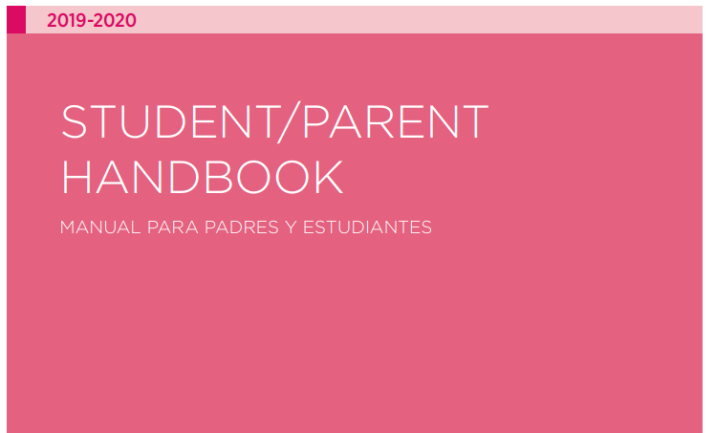 It’s important to read the WCPSS Student/Parent Hand book regarding school policy and procedure AND to be familiar with how each individual school handles these policy areas.
[Speaker Notes: the WCPSS Student/Parent Hand book 
http://www.wcpss.net/Domain/4306]
Visit WCPSS and your school website!
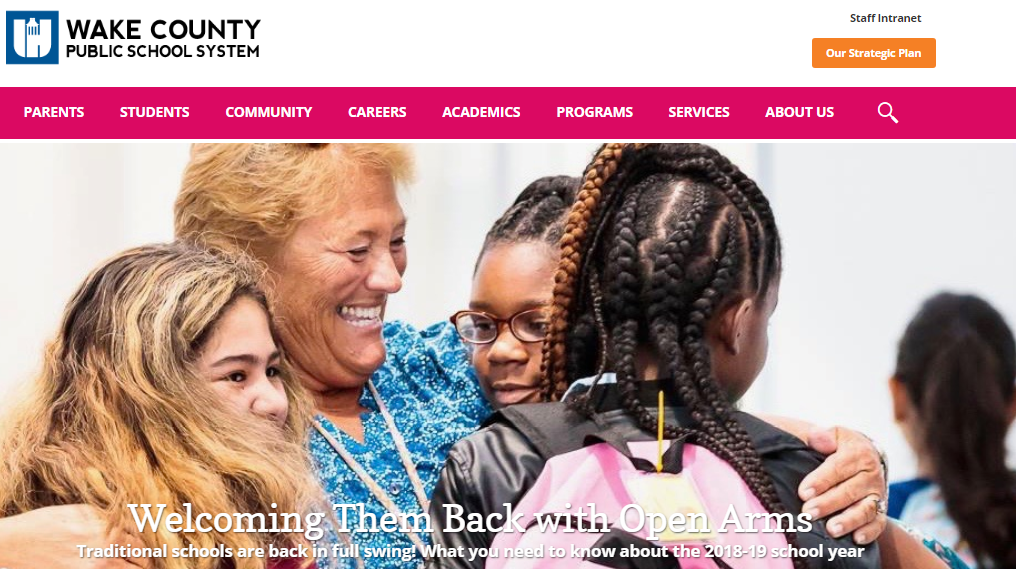 [Speaker Notes: Take parent to a tour of what they can find under the following www.wcpss.net
 Parents- calendar, Family Academy, volunteer,  Stay Informed http://www.wcpss.net/domain/38
Sept. 15, 2016
 
Multiple extracurricular events will impede many middle and high school students' availability to take the PSAT on Saturday, Oct. 15, 2016 the previously scheduled date for administration. 
 
As such, we feel it is necessary to move the PSAT administration to Wednesday, Oct. 19, 2016.
We regret any inconvenience this change might cause, but it is important that all interested students have the opportunity to take the test.Here's what you need to know:The deadline for student registrations will be extended to Thursday Sept. 22.
Because the PSAT will be administered on a school day, each middle and high school will serve as its own individual PSAT test site and test its own students on Oct. 19.
There are no changes to the eligibility or funding for taking the test. Current 11th grade students who have a GPA of 4.5625 and above will not incur a fee. Eleventh grade students with a GPA below 4.5625 and all other students pay the $15 exam fee to the school. REMEMBER: the College Board does grant waivers for students who have financial need, and your school can request one for any student in need. 
Contact your child's school if you have questions.]
Things to Remember
Focus on the problem, not the people. 
Focus on the present and future, not the past. 
Work toward mutually agreeable solutions. Be flexible and creative. 
The “big picture” – remember what is truly important to you – and your child – and advocate for it! 
Ask questions!
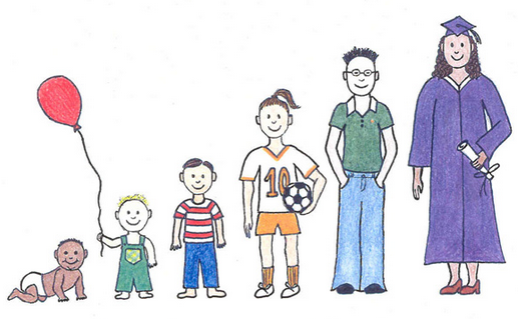 [Speaker Notes: Focus on the problem, not the people. 
Avoid getting sidetracked by personal conflicts.
Don’t get bogged down in “legalese.” You will be the most convincing in your own words. Make sure the school district staff speak clearly and don’t get bogged down in jargon you don’t understand – ask questions! 
Focus on the present and future, not the past. Work first on fixing the present problem; address remedies for the past second.
There may be more than one way to get what your child needs. Work toward mutually agreeable solutions. Be flexible and creative. Problem solve!  
The “big picture” – remember what is truly important to you – and your child – and advocate for it!]
“Teachers are not looking for miracles from parents, just cooperation,” 
Nancy Smith, an elementary school teacher
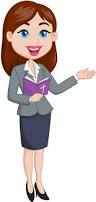 Things change when a parent is an actively participating partner in their child’s Education!
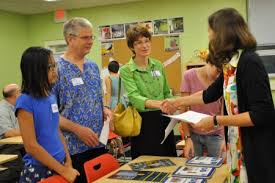 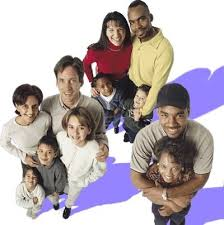 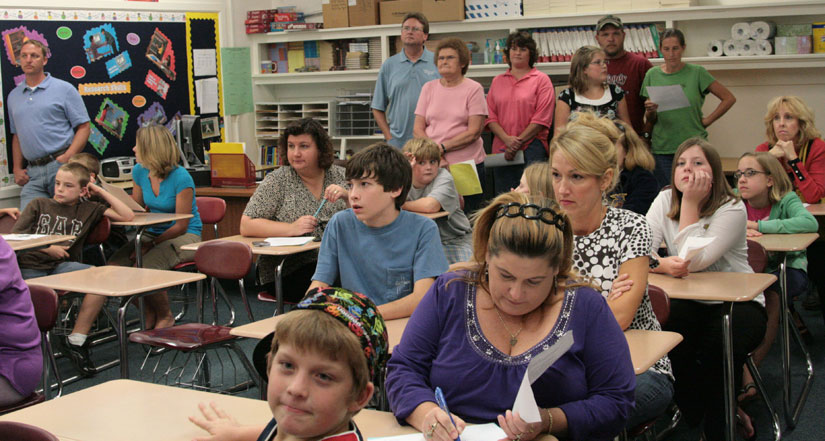 Any Questions?
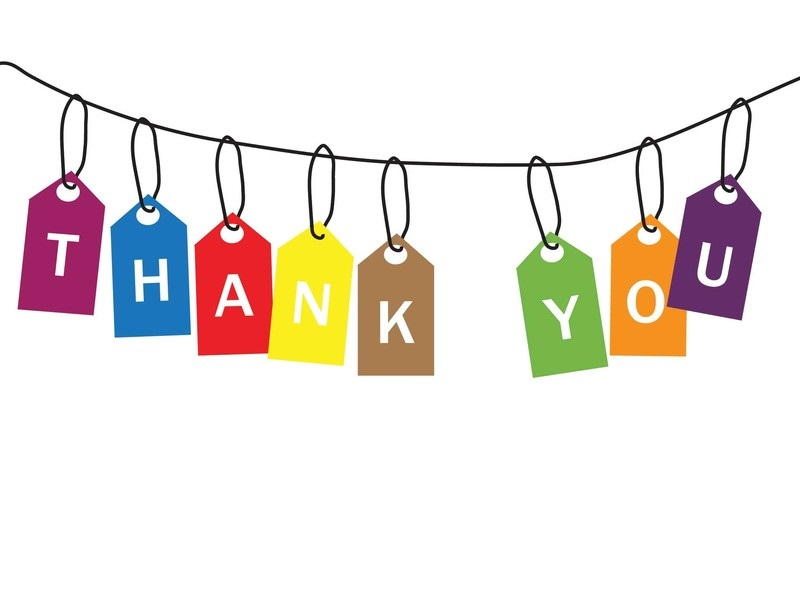 Conference in Action!
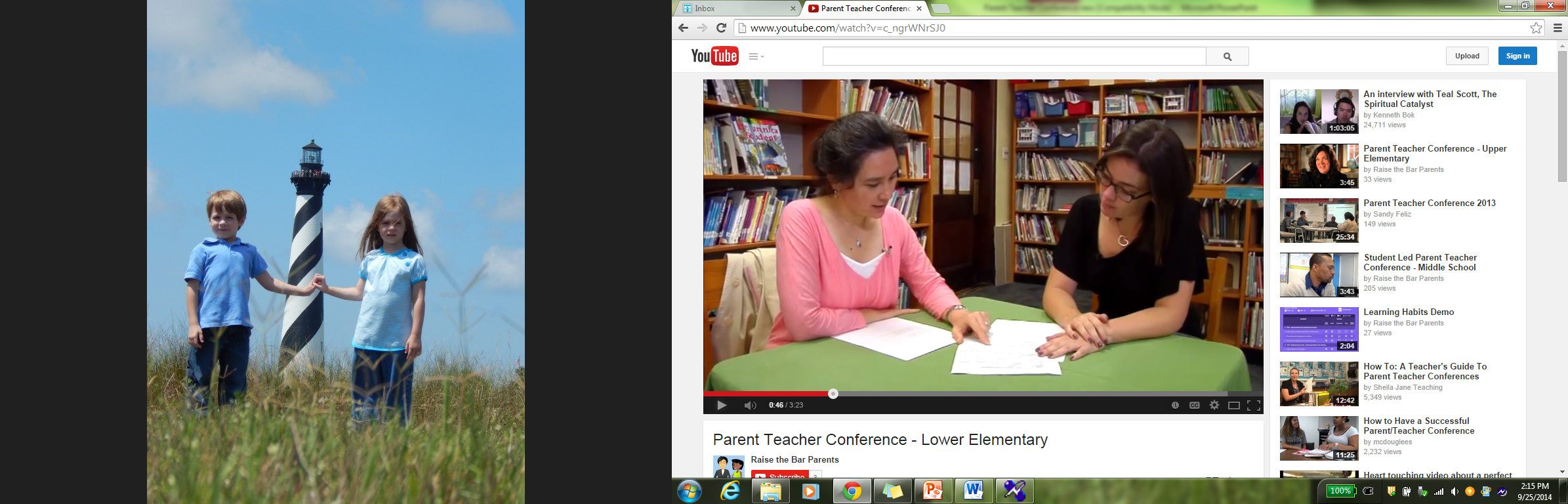 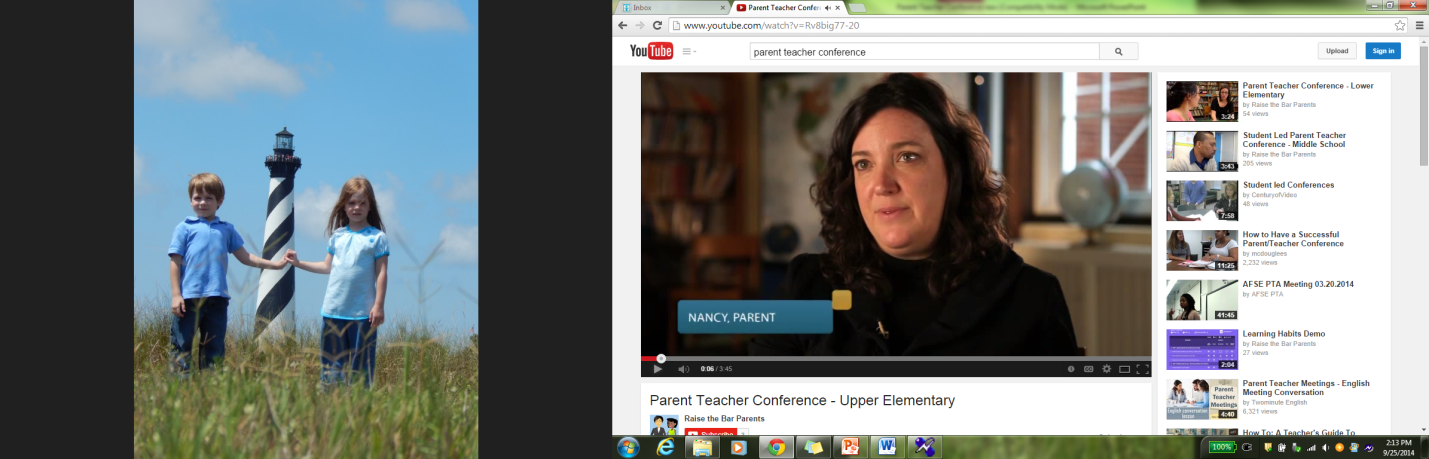 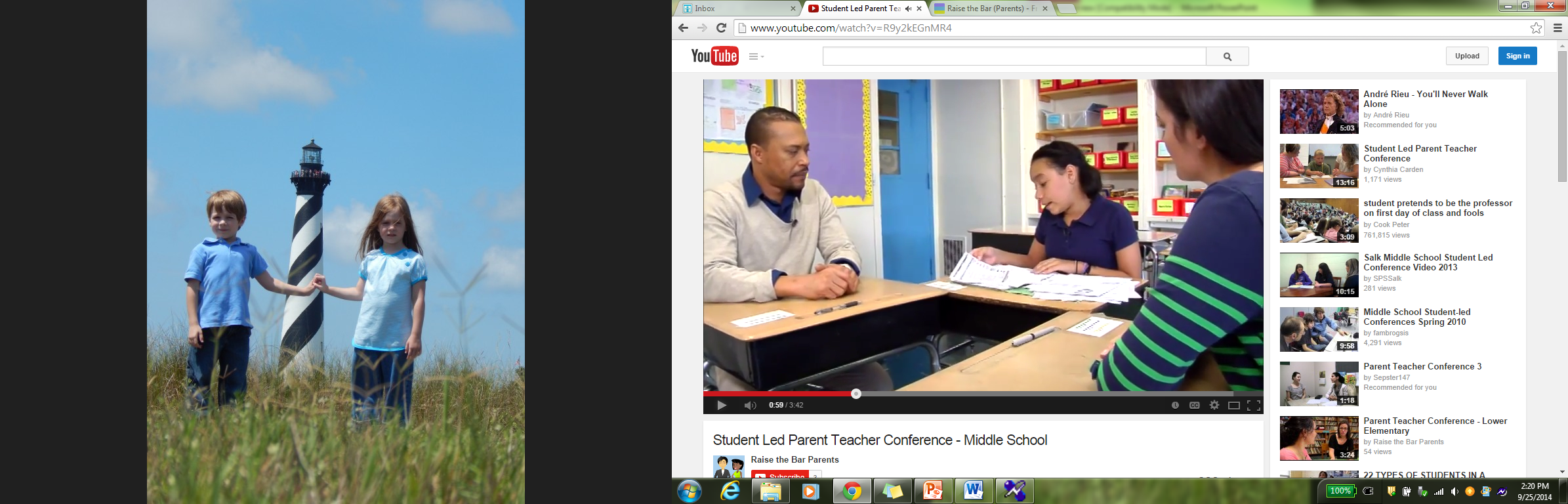 [Speaker Notes: The following  are 3 different conference: Please choose the one that is relevant to your audience.

Lower Elementary( 3rd grade)-mother w/ pink top
http://www.youtube.com/watch?v=c_ngrWNrSJ0
Upper Elementary( 5thgrade)
http://www.youtube.com/watch?v=Rv8big77-20
Student led
http://www.youtube.com/watch?v=R9y2kEGnMR4]
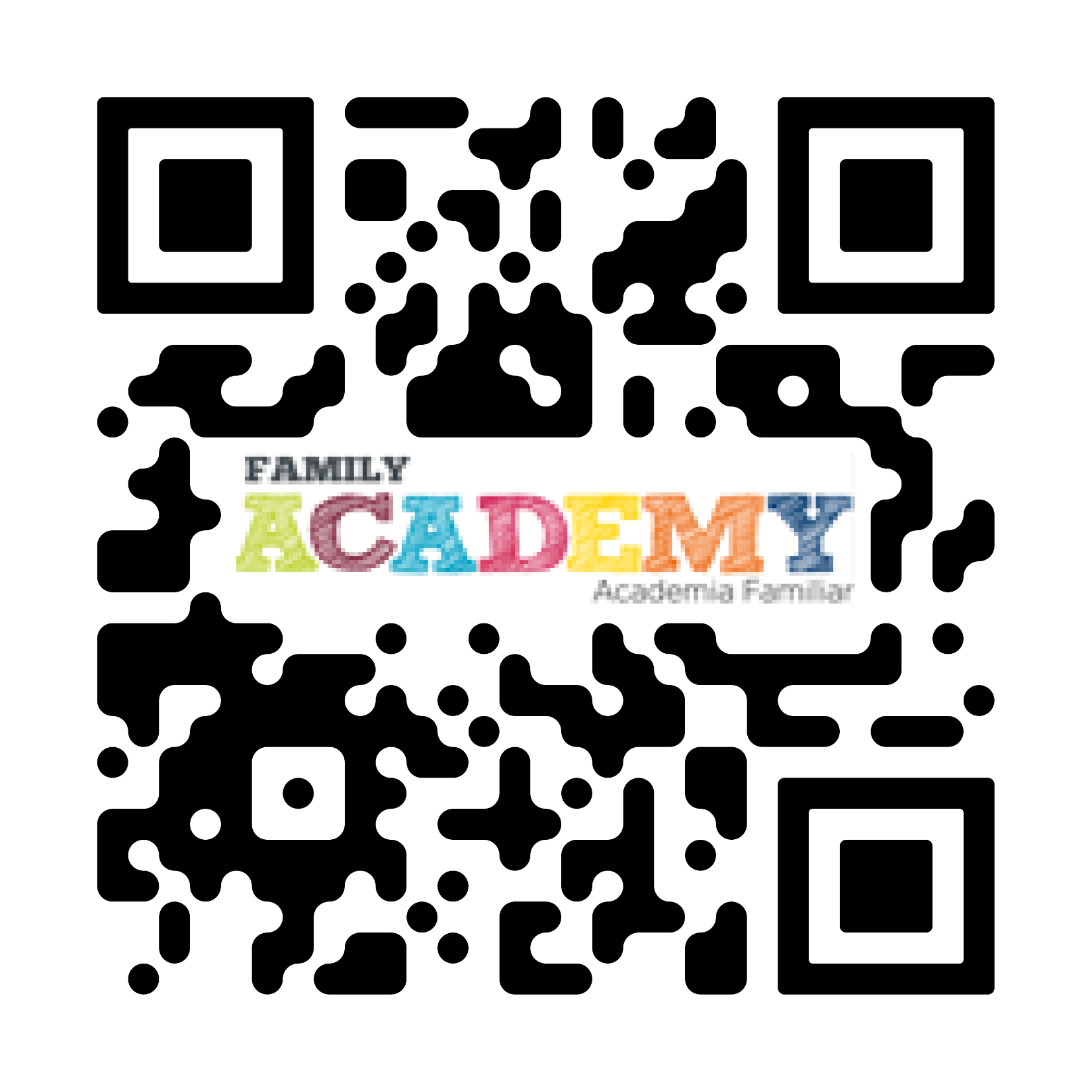